PRACTICUM 2019-2020
Haur Hezkuntzako Gradua
Lehen Hezkuntzako Gradua
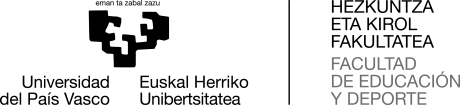 Calendario
El alumnado deberá permanecer en la escuela 30 horas semanales, para poder participar en todas las actividades, además de las estrictas del aula.
PRACTICUM I
PRACTICUM II
PRACTICUM III
CONVALIDACIONES
PROCEDIMIENTO
Practicum I y II:
El punto de partida será la OFERTA DE PLAZAS ESCOLARES propuesta por el Dpto. de Educación del Gobierno Vasco, para todas las universidades que operan en su ámbito competencial, así como para el alumnado de otras universidades residente en la Comunidad Autónoma del País Vasco.
Se realizarán en el Territorio Histórico de Álava. 
El Vicedecanato de Prácticum de la Facultad de Educación y Deporte mediará con los centros escolares elegidos por el alumnado, sin poder garantizar nunca que se cumplan sus deseos.
La adjudicación es inalterable. 
Practicum III:
El punto de partida será la OFERTA DE PLAZAS ESCOLARES propuesta por el Dpto. de Educación del Gobierno Vasco.
El modo de acceso a una plaza será el AUTOPRACTICUM.
El alumnado lo llevará  a cabo tras haber decidido qué minor cursar.
El alumnado lo concretará directamente con la escuela de su elección, asegurándose de que se cursarán las prácticas de acuerdo a la especialidad o al minor de Educación Física elegidos.
Deberá dirigirse a la escuela con el impreso de AUTOPRACTICUM, para que lo cumplimenten, lo firmen y sellen.
Cumplimentar en la aplicación GAUR , en el apartado “Prácticas Obligatorias” el AUTOPRACTICUM.
Deberá entregar el documento de AUTOPRACTICUM, en el despacho de Practicum, en el plazo establecido.
Imprescindible presentar el Certificado de Delitos de Naturaleza Sexual
Personalmente o autorizando su solicitud a la Universidad en el proceso de matrícula.
CRONOGRAMA (provisional)
SOLICITUD DE CAMBIO, CASOS ESPECIALES
El Practicum es una asignatura troncal y, por lo tanto, deben respetarse estrictamente el calendario, horario y número de horas establecidos.
Cualquier estudiante que no pueda cursar su Practicum en el modo establecido, puede ser considerado/a como un “caso especial” cuando puede certificar que:
Debe compaginar sus estudios y el trabajo.
En el supuesto de parto, adopción o acogimiento y tiene a su cargo hijas o hijos menores de tres años.
Es persona cuidadora de familiar dependiente.
Es una víctima de violencia de género.
Es deportista, técnico o técnica, juez de Alto Nivel o deportistas de Alto Rendimiento de la UPV/EHU. 
Participa en un programa de movilidad.
Participa en programas de Cooperación al Desarrollo. 
Alumnado en otras circunstancias:
Enfermedad, accidente
Problemas administrativos
Imprevistos 

Cualquier estudiante que se hallara en estas circunstancias, puede solicitar el cambio de calendario, horario y escuela. 
La solicitud de cambio debe realizarse en el plazo y modo establecidos por la Facultad de Educación y Deporte, aportando toda la documentación acreditativa requerida.
OTROS
Los 3 Practicum deberán cursarse en más de una escuela y  será responsabilidad cada estudiante garantizar esta condición. 
El Practicum es una ocasión inmejorable para formarse:
Como docente, interiorizar el rol de maestra/o e ir forjando su trayectoria profesional. 
Aprovechar para conocer realidades diversas: 
escuelas pequeñas, grandes, de barrio, de ciudad, con Proyectos innovadores, etc. 
Herramientas: página WEB (calendario, normativas, convocatorias…), GAUR, despacho de Practicum.
A través del e-mail o en el despacho de Practicum: dudas, preguntas, etc.
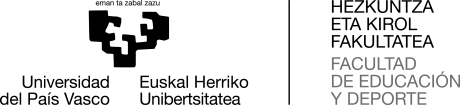